SnowFlock: Rapid VM Cloning for Cloud Computing
http://sysweb.cs.toronto.edu/snowflock
H. Andrés Lagar-Cavilla
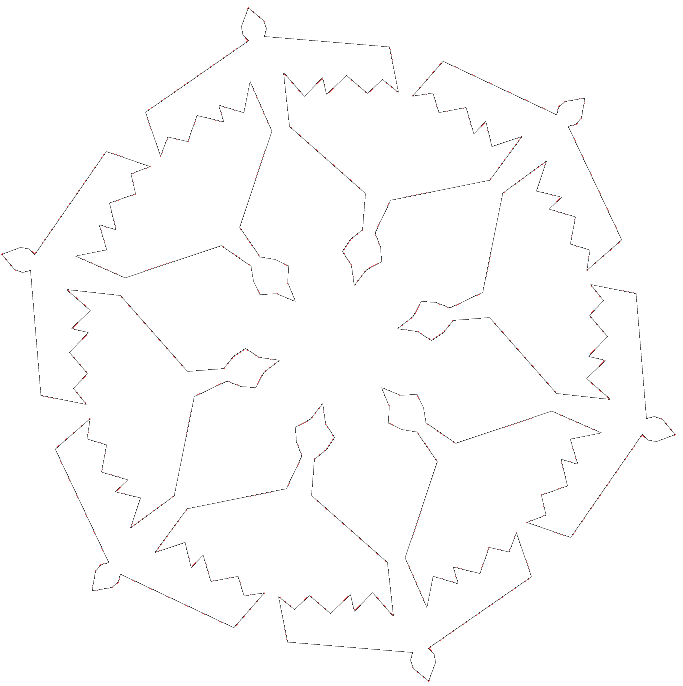 Joe Whitney, Adin Scannell, Steve Rumble, Philip Patchin,  Eyal de Lara, Michael Brudno, and M. Satyanarayanan*
      University of Toronto, *CMU
Cloud
Utility Computing
Many machines
Many users
Many applications
Virtualization is key
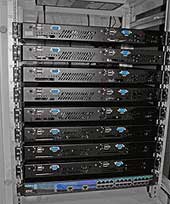 Virtualization
Security Isolation
Configuration Isolation
Decoupling
Consolidation
BIG!
 OS kernel
 Processes
 IPC, sockets, pipes
 File system
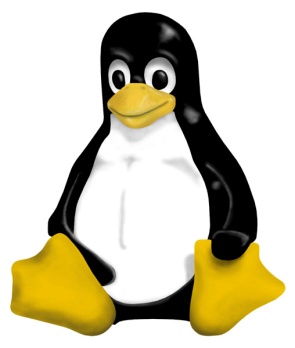 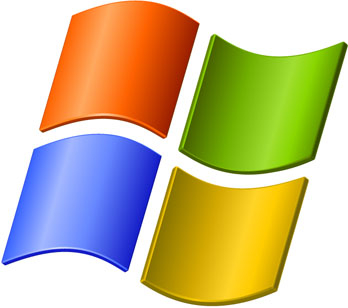 HW
More HW
Dynamic Application Scaling
Requests
Requests
Requests
DNA search, render,
 quant finance
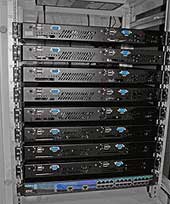 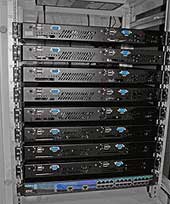 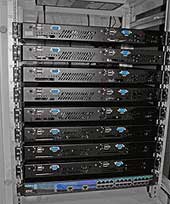 Server
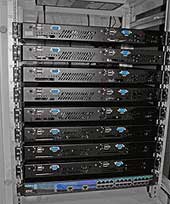 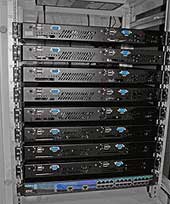 Parallel 
Computation
Poor Cloud Application Scaling
1. The programming model is awkward

“Boot and push”

Today: Application state transmitted explicitly
Poor Cloud Application Scaling
2. The response time is slow

Big VM state swap-in

Today: Predict load, pre-allocate, keep idle, consolidate, migrate
Problem: Poor Cloud App Scaling
Not Stateful
New VMs need to have state pushed
Not Swift
New VMs come up in minutes
Slow swap-in: full VM transmission
Boot from scratch
Live migrate
Suspend/resume
[Speaker Notes: More background on cloud
Define EC2 -> introducing new terms explicitly]
Q: What’s stateful and swift?

A: Fork
SnowFlock: VM Fork
Stateful swift cloning of VMs




State inherited up to the point of cloning
Local modifications are not shared
Clones make up an impromptu cluster
VirtualNetwork
VM 0
VM 1
VM 2
VM 3
VM 4
Host 0
Host 1
Host 2
Host 3
Host 4
[Speaker Notes: Fork: read-only mem, they die]
Fork: Well Understood Semantics
partition data
fork N workers
if child:
   work on ith slice of data
if more load:
   fork extra workers
if load is low:
   dealloc excess workers
Load-balancing Server
Parallel Computation
trusted code
fork
if child:
   untrusted code
if cycles available:
   fork worker
   if child:
      do fraction of long        	computation
Opportunistic Computation
Sandboxing
VM Fork Challenge
Suspend/resume latency
Big VM State Tx
VMs are big: 
OS, disk, processes, …
Big means slow
Big means not scalable

    At odds with fundamental bottleneck
Shared IO Resources
Seconds
VMs
[Speaker Notes: What does stateful refer to => why do I move all that stuff => why SF is good]
SnowFlock Insights
VMs are BIG: Don’t send all the state!
Clones need little state of the parent
Clones exhibit common locality patterns
Clones generate lots of private state
[Speaker Notes: Insights: locality, little actual state]
The Secret Sauce
3. Multicast: exploit net hw parallelism
4. Multicast: exploit locality to prefetch
5. Heuristics: don’t fetch if I’ll overwrite
1. Start only with the basics
2. Fetch state on-demand
Clone 1
Private
State
State:
Disk, OS, Processes
?
Virtual
Machine
Multicast
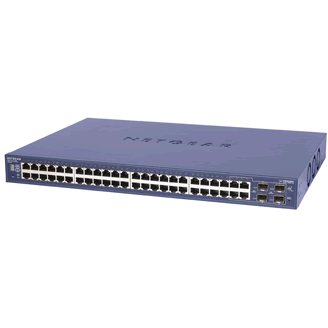 VM Descriptor
VM Descriptor
VM Descriptor
Clone 2 Private State
Metadata
“Special” Pages
Page tables
GDT, vcpu
~1MB for 1GB VM
?
[Speaker Notes: What does stateful refer to => why do I move all that stuff => why SF is good
VMs are empty is bad]
Why SnowFlock is Fast
Start only with the basics
Send only what you really need
Multicast
Network hardware parallelism
Prefetch: exploit locality patterns
Heuristics
Don’t send if I’ll overwrite
Malloc: exploit apps generating new state
Clone Time
Milliseconds
Clones
Scalable Cloning: Roughly Constant
[Speaker Notes: Multicast + start clones]
SnowFlock
32 VMs
800 Milliseconds
Page Fetching, SHRiMP 32 Clones 1GB
Heuristics OFF
Heuristics
ON
10K
SnowFlock
40 MB sent instead of 32GB
 (no more BIG VM state)
[Speaker Notes: This needs more explaining]
Application Evaluation
Embarrassingly parallel
32 hosts x 4 processors
CPU-intensive
Internet server
Respond in seconds
Bioinformatics
Quantitative Finance
Rendering
Application Run Times
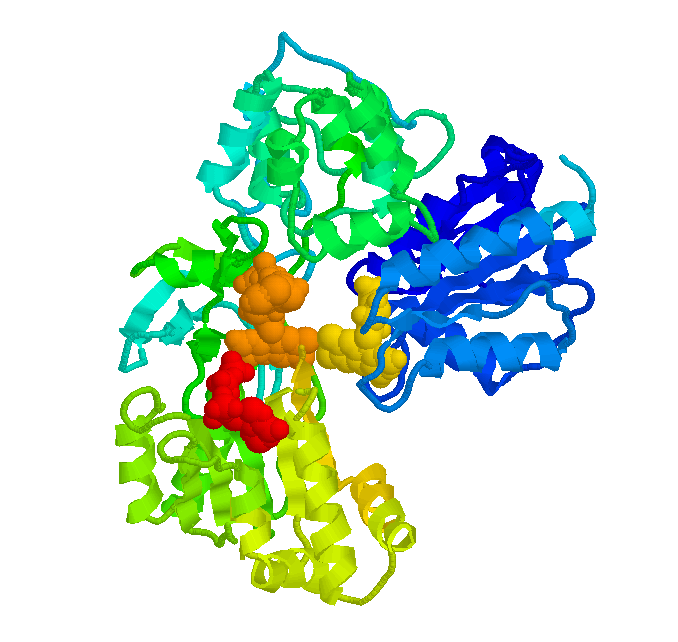 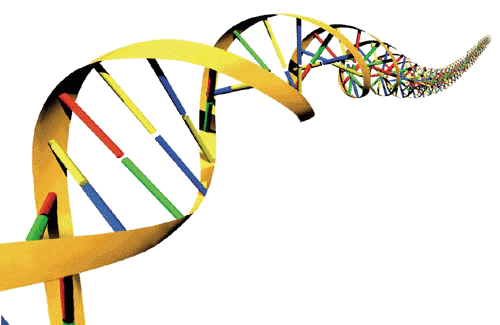 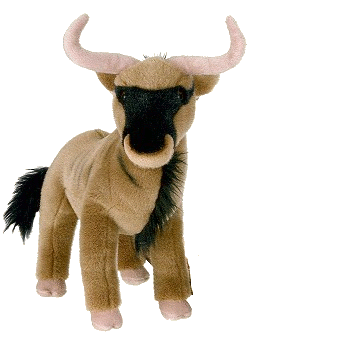 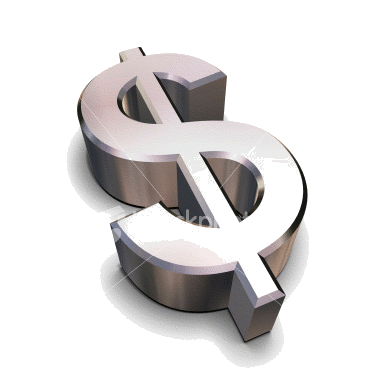 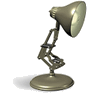 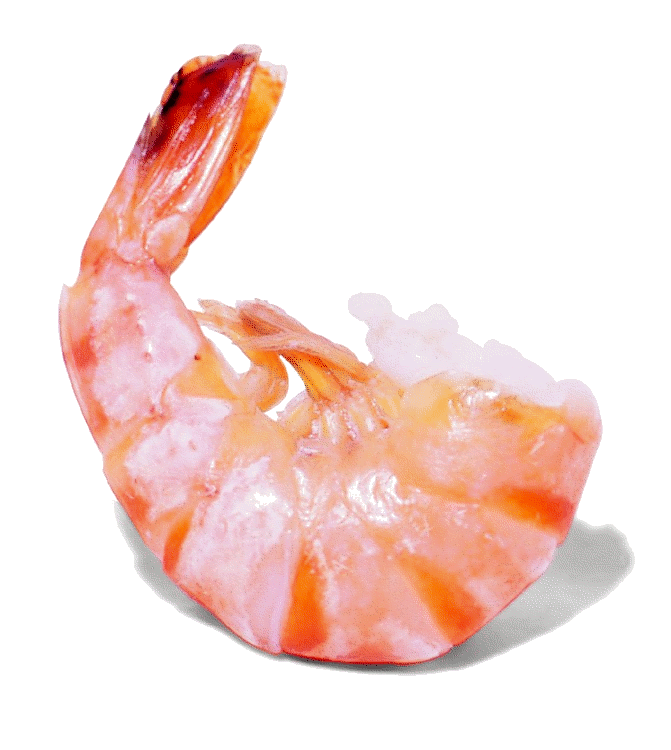 1-4 second overhead
[Speaker Notes: Ideal is really ideal - unlikely
Low is good -]
SnowFlock
≤ 7% Runtime Overhead
~ 5 seconds
Throwing Everything At It
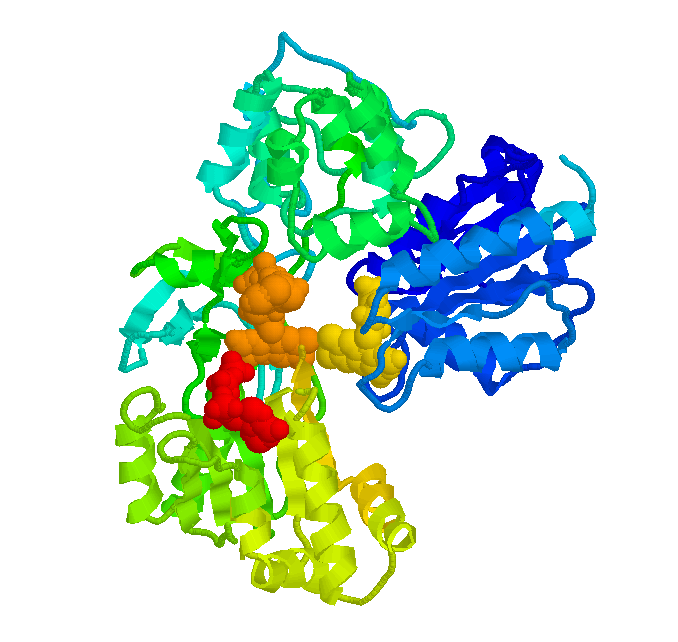 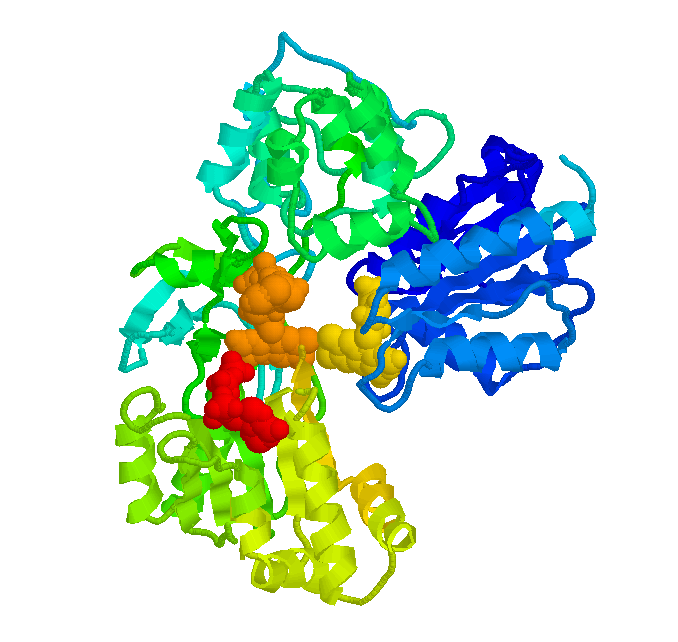 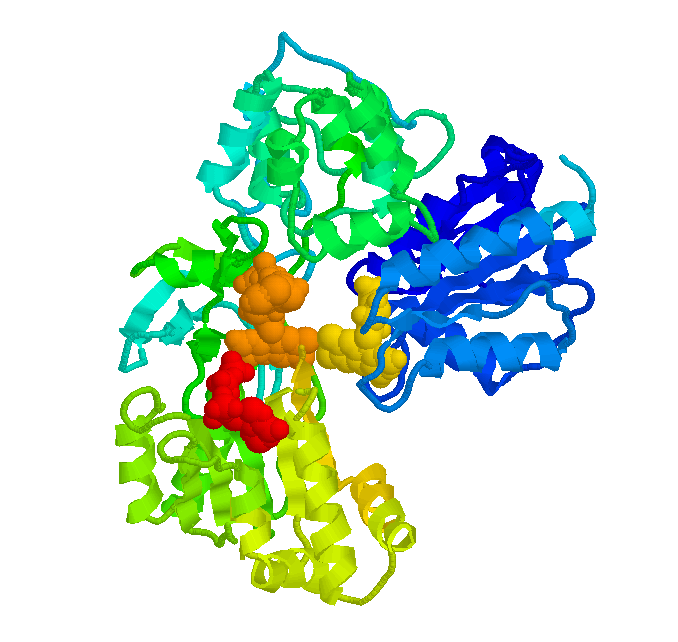 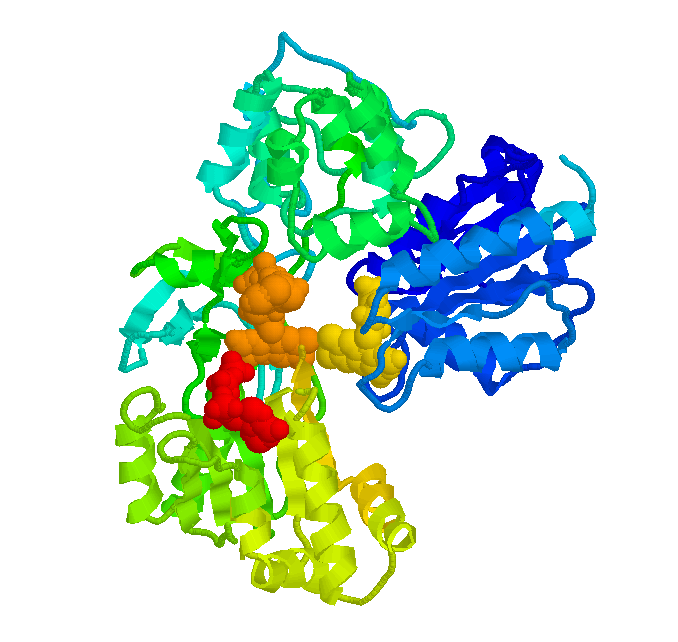 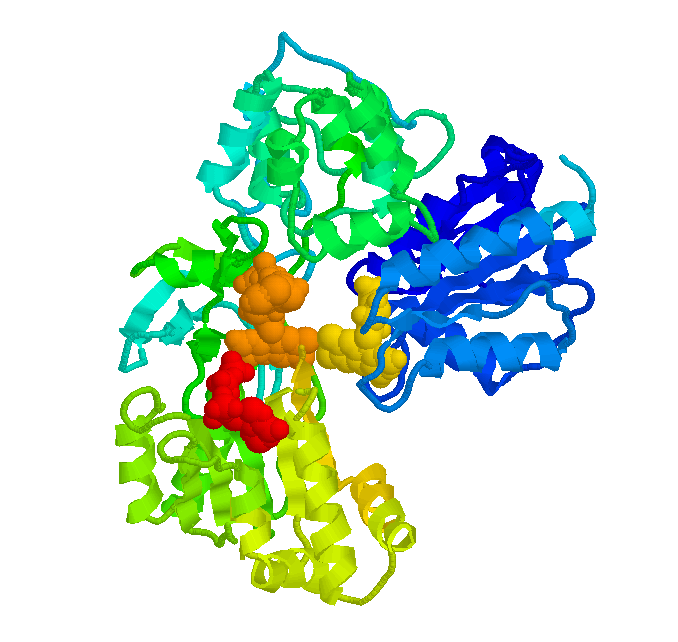 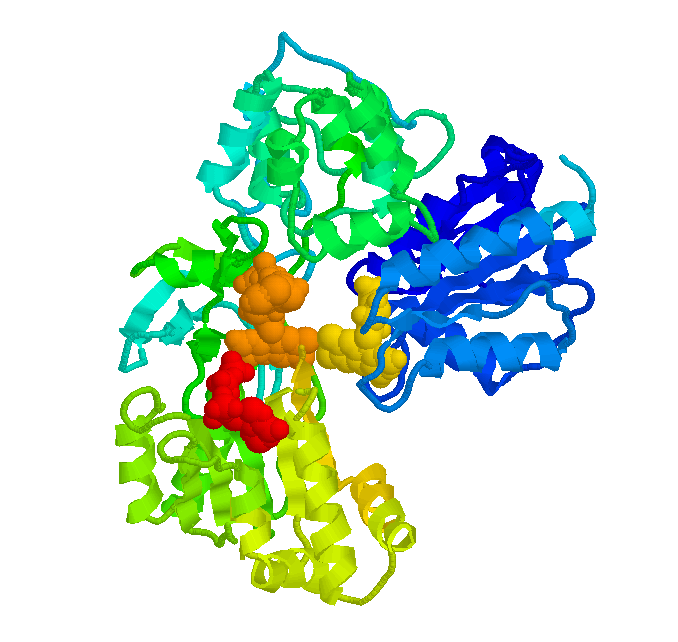 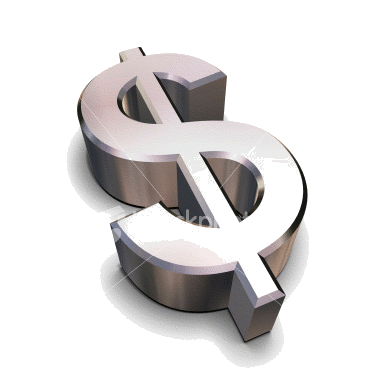 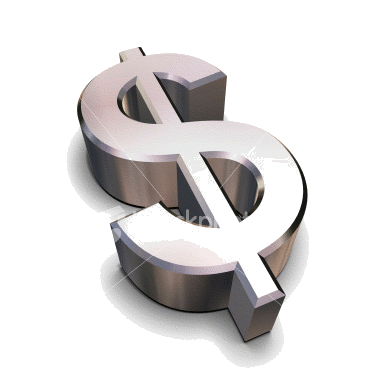 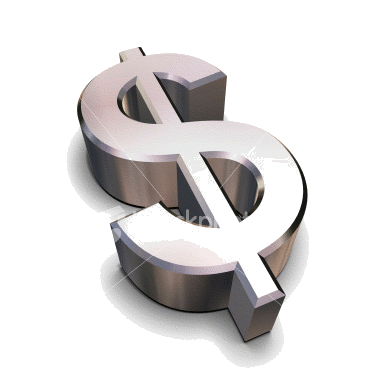 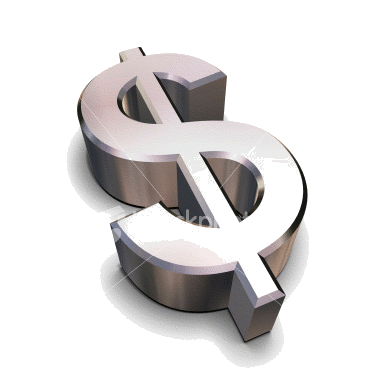 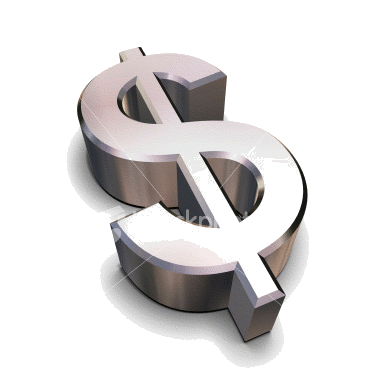 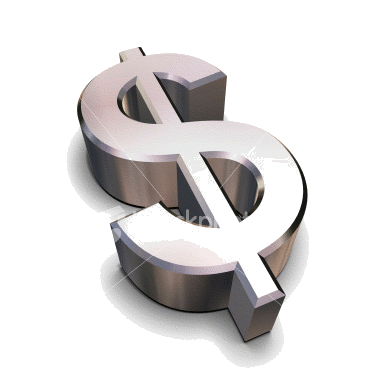 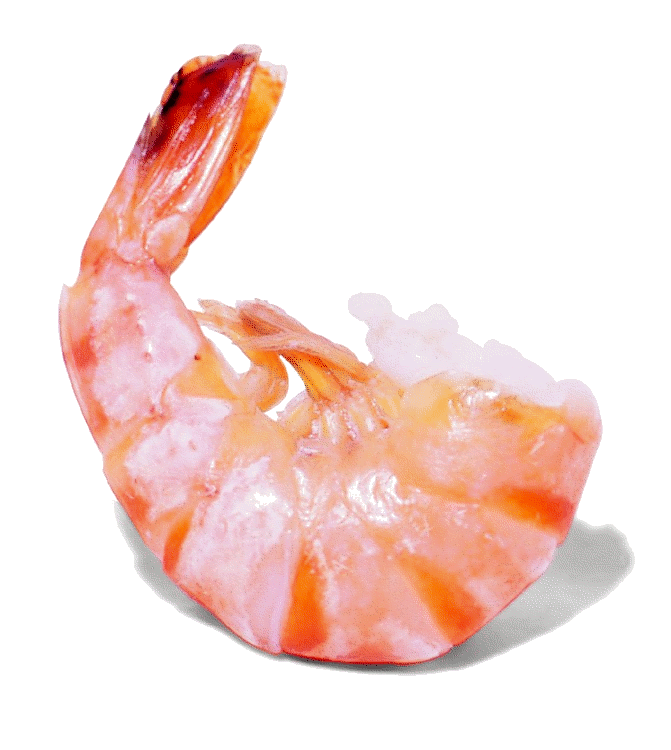 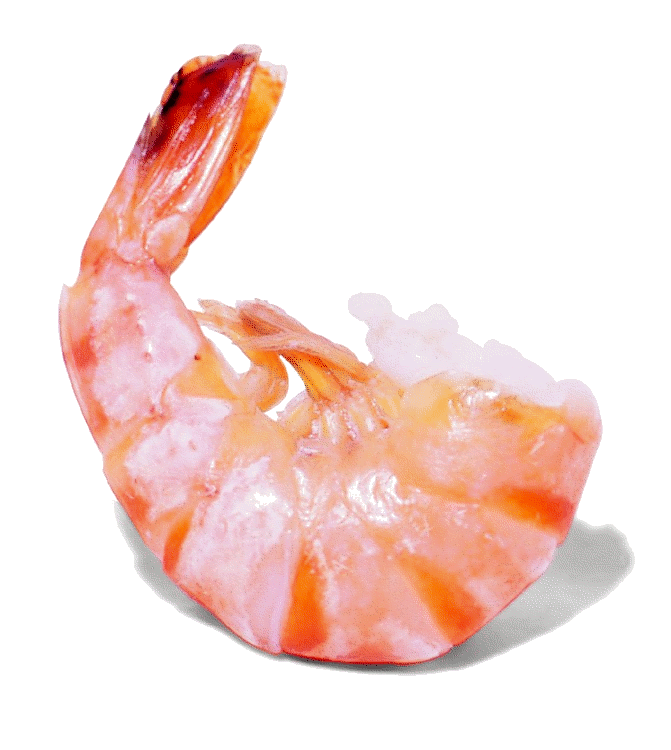 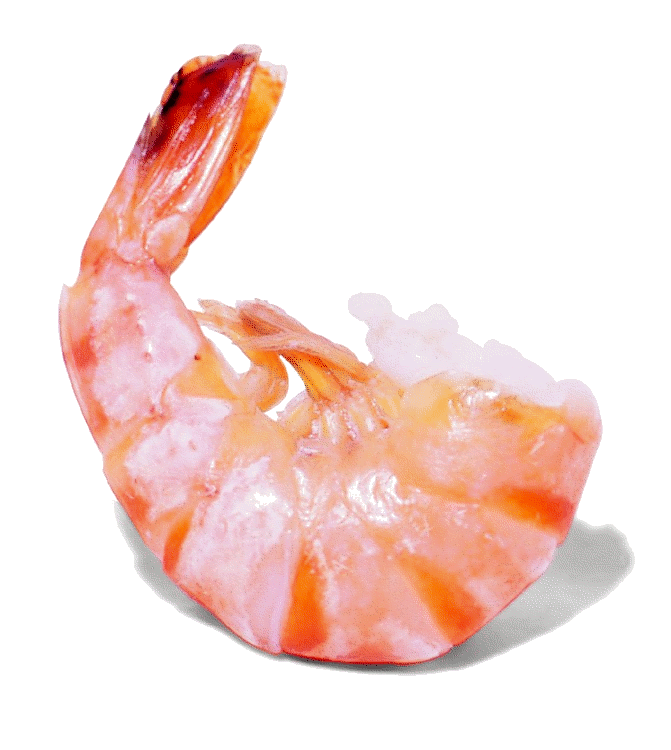 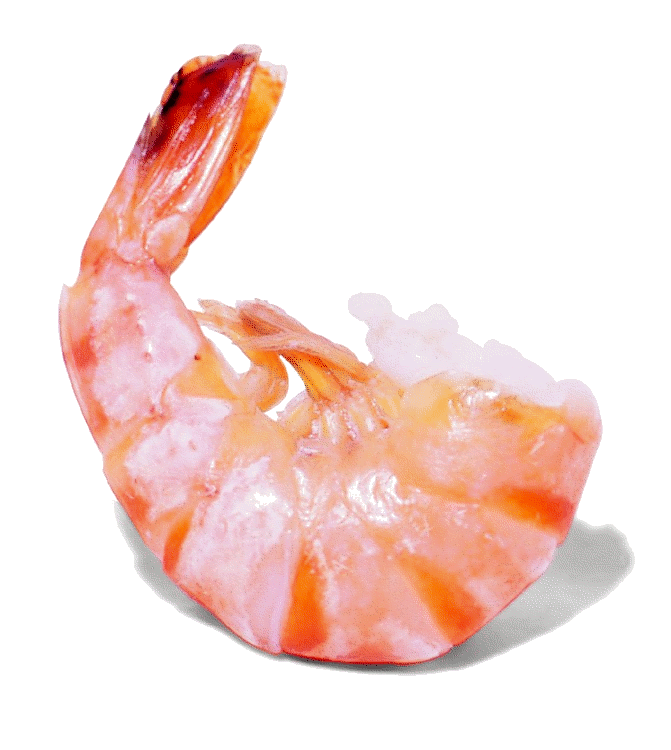 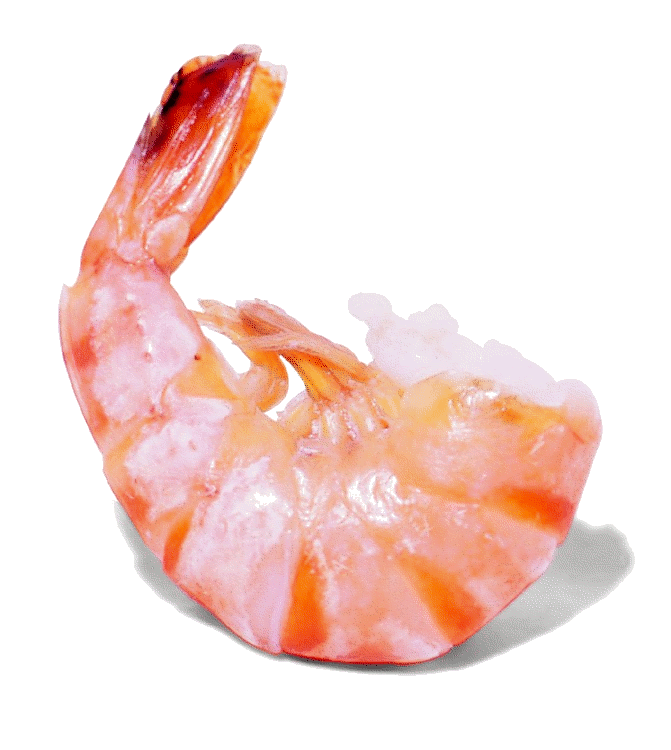 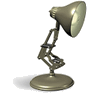 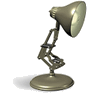 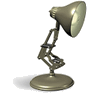 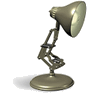 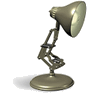 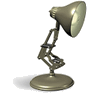 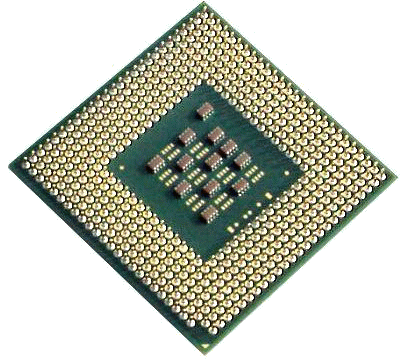 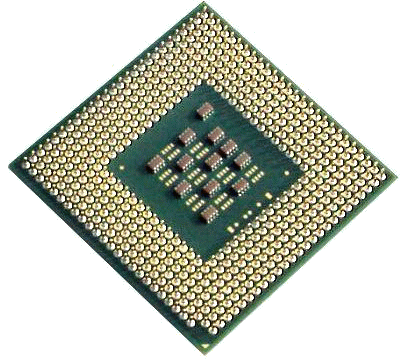 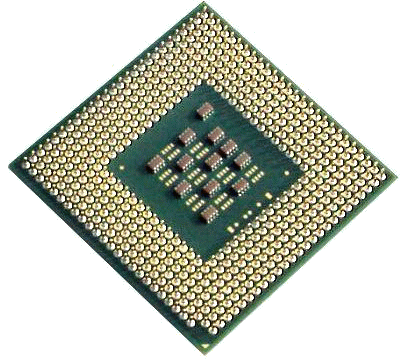 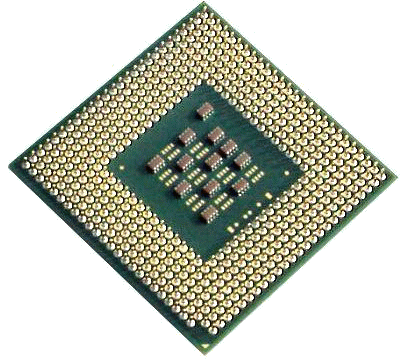 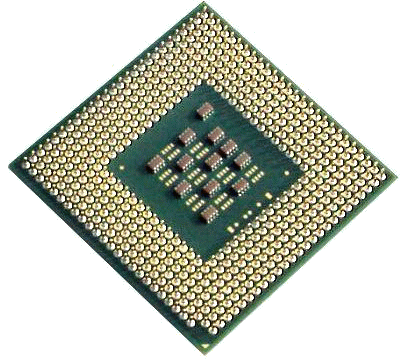 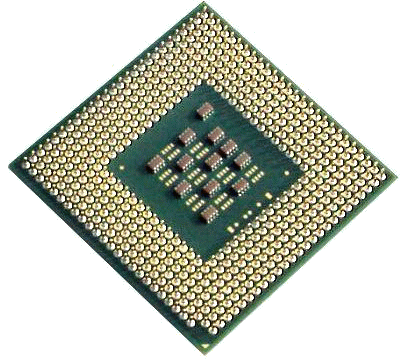 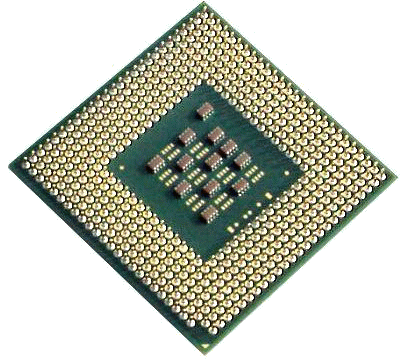 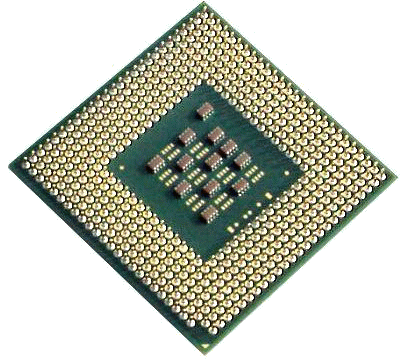 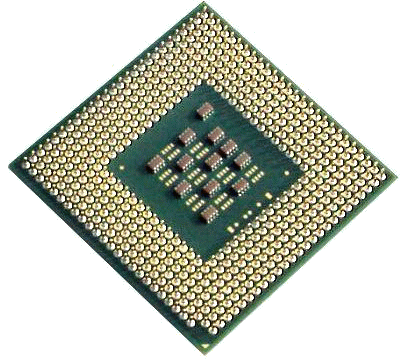 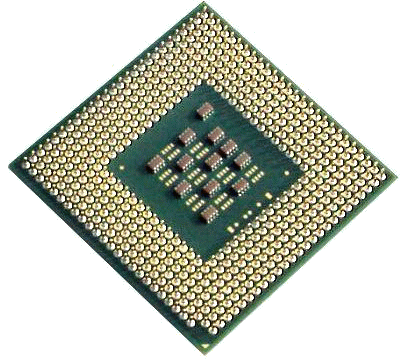 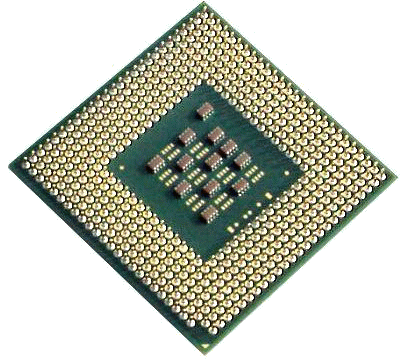 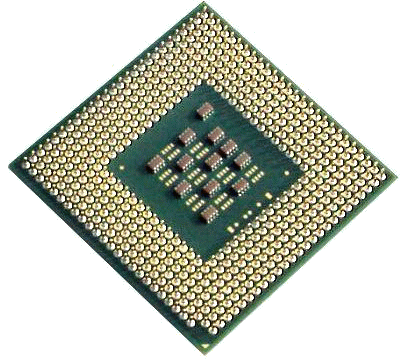 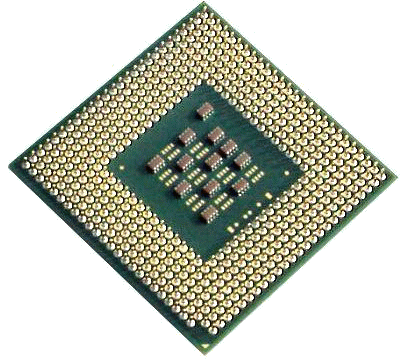 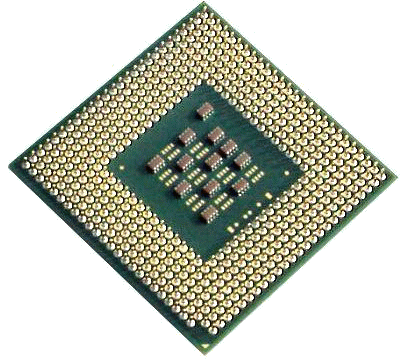 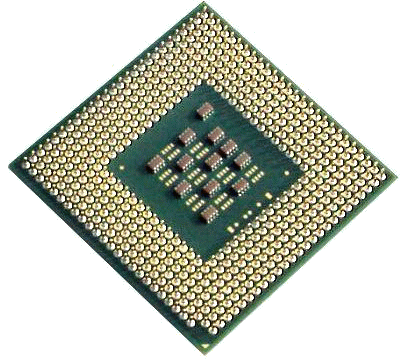 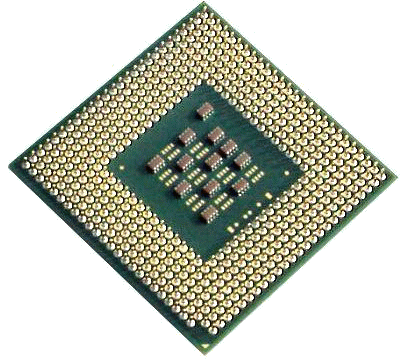 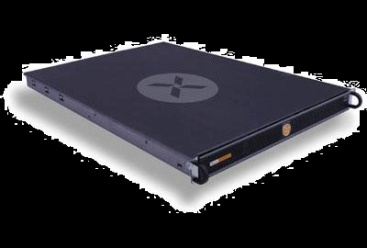 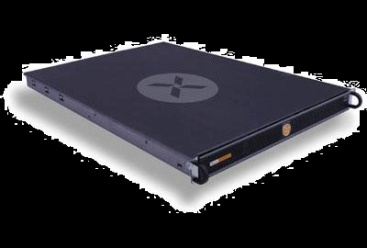 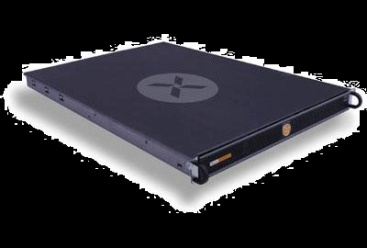 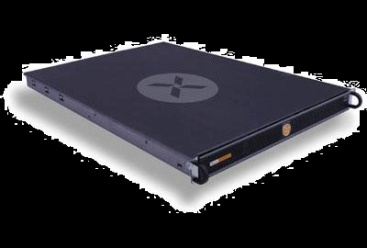 Four concurrent sets of VMs
BLAST    , SHRiMP      , QuantLib     , Aqsis
Cycling five times
Clone, do task, join
Shorter tasks
Range of 25-40 seconds: interactive service
Evil allocation
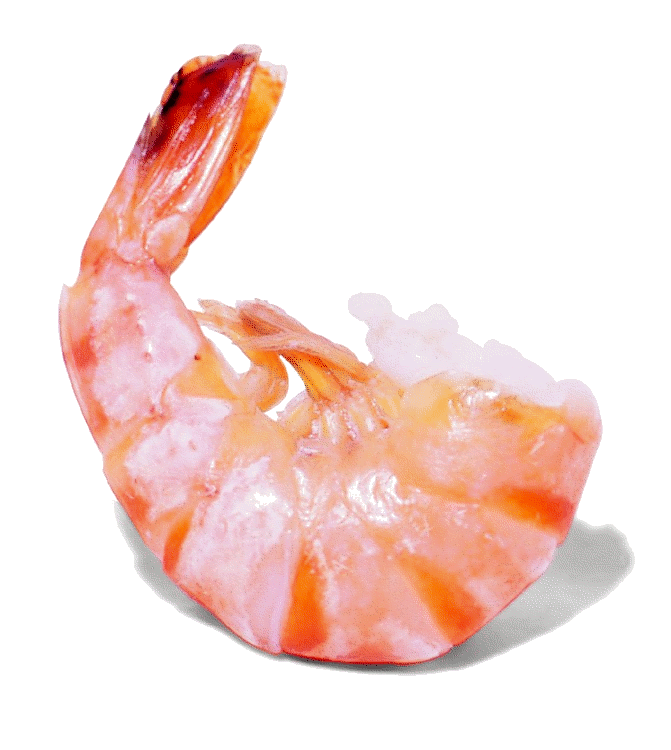 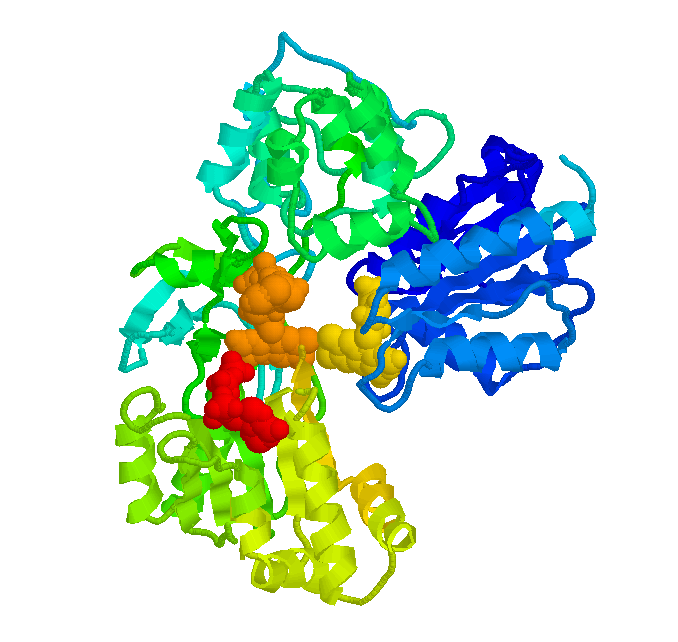 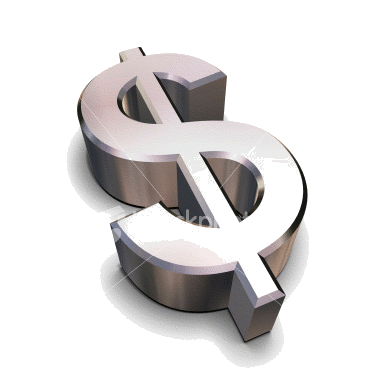 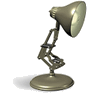 Throwing Everything At It
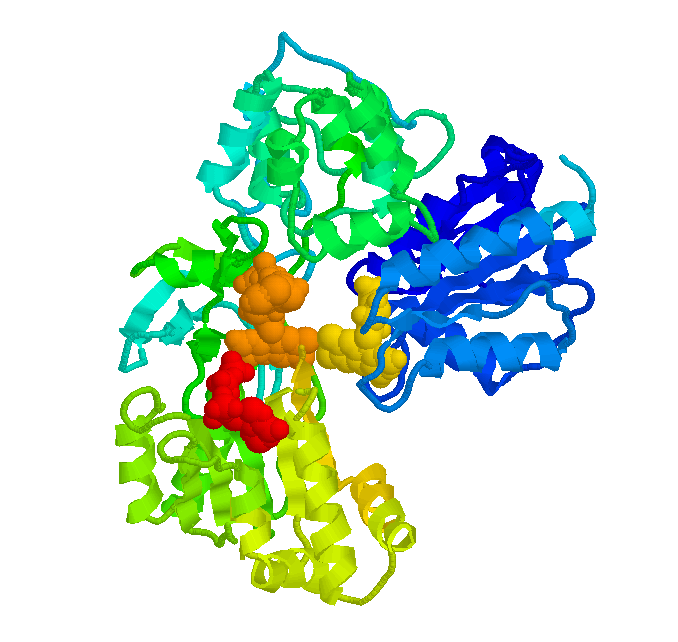 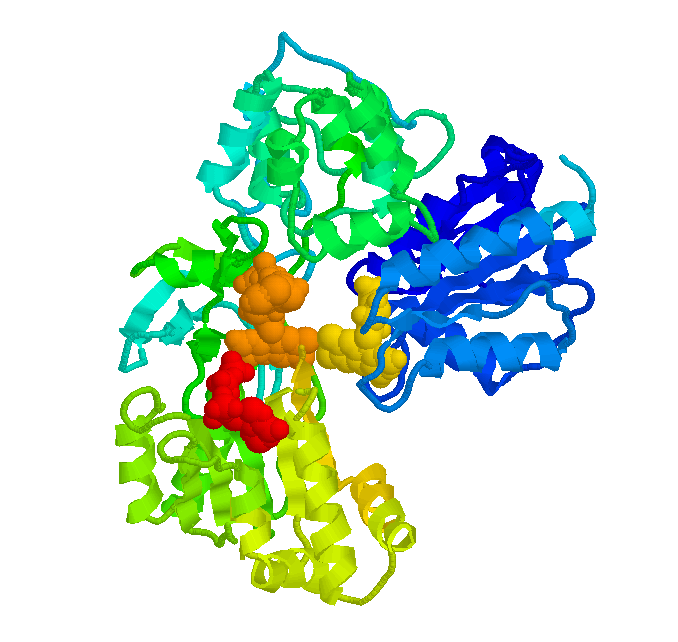 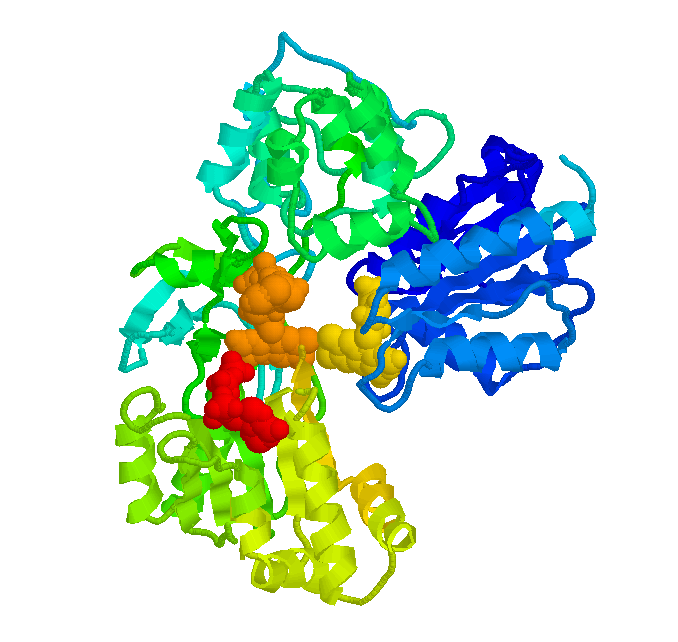 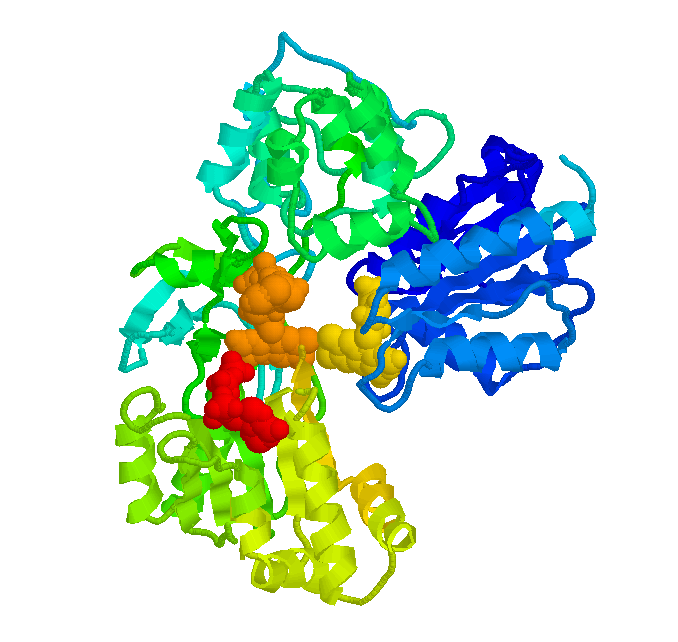 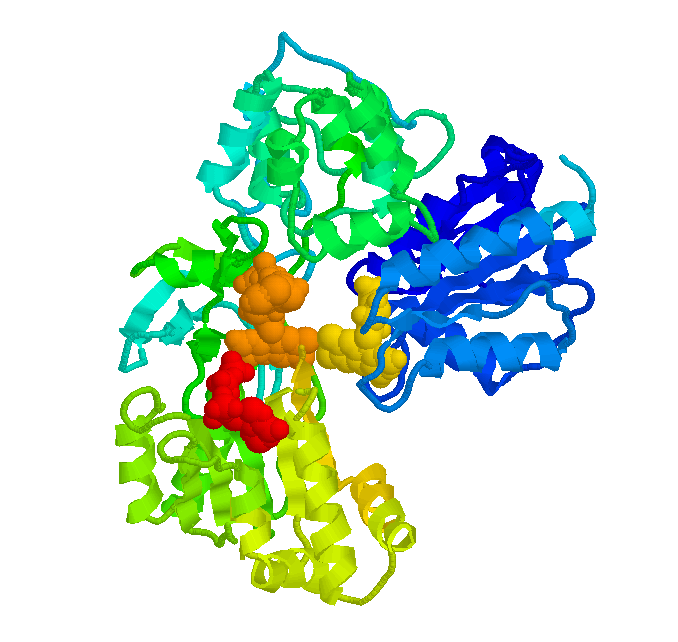 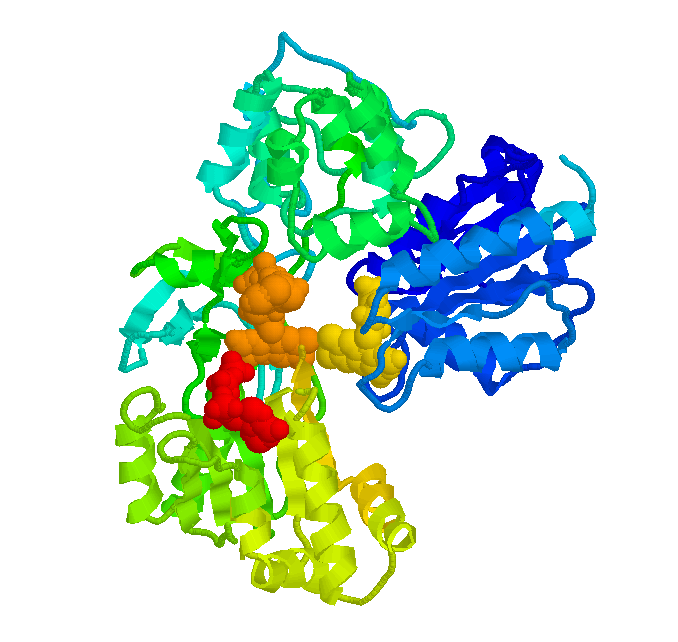 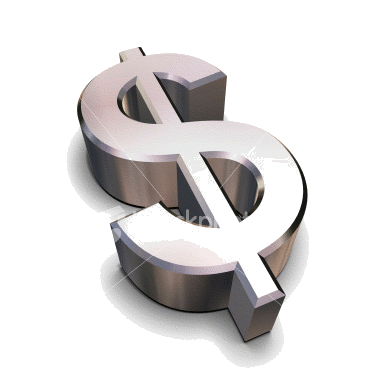 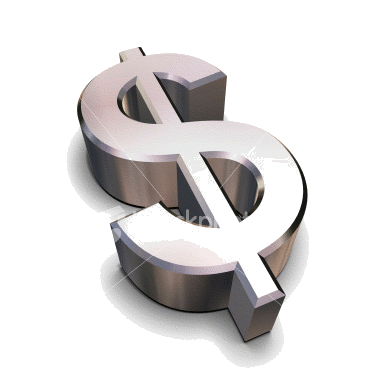 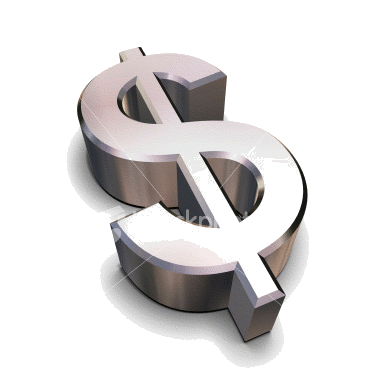 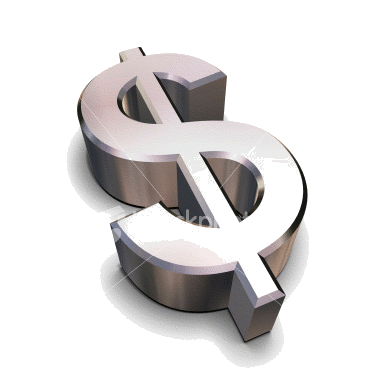 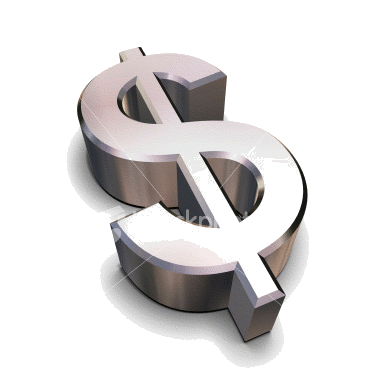 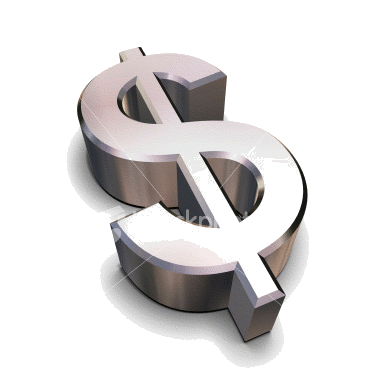 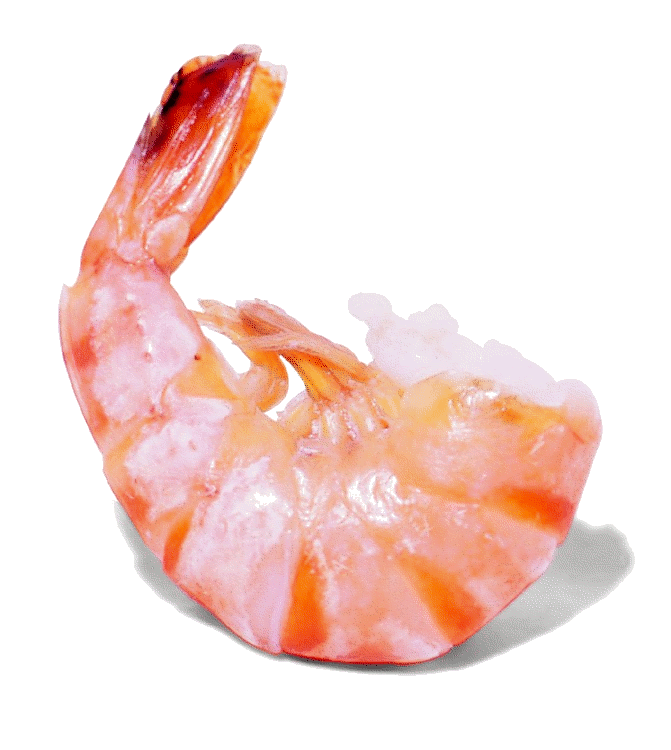 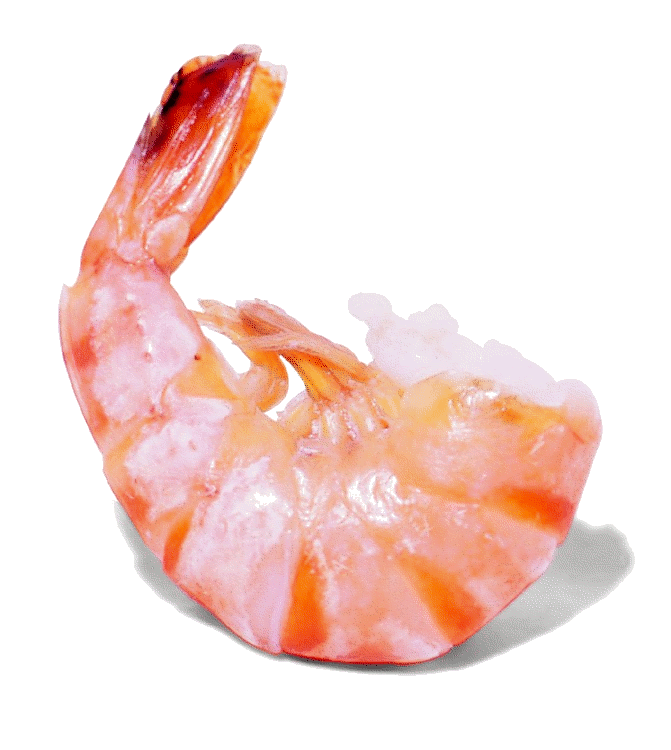 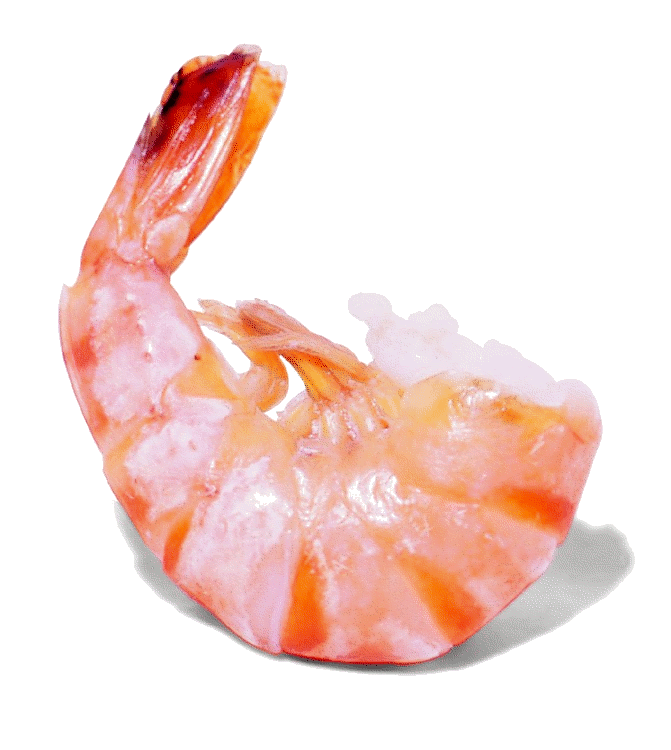 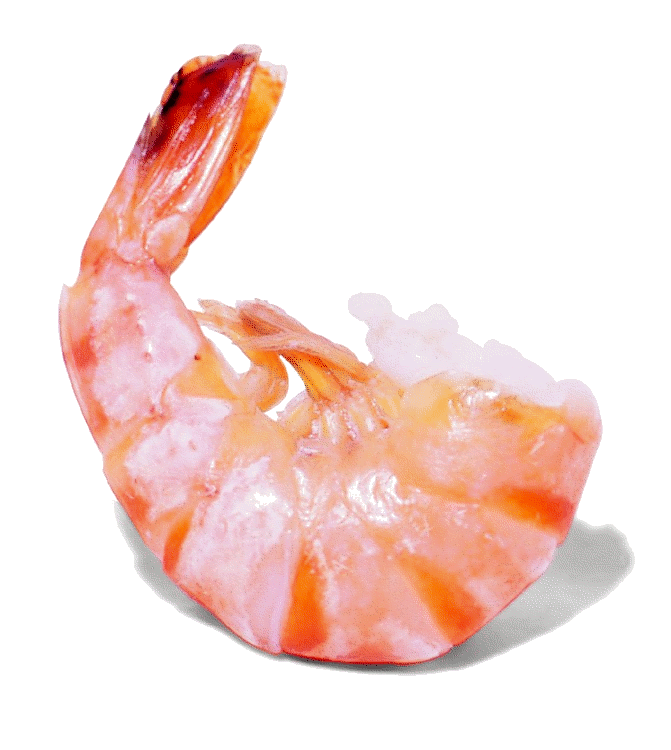 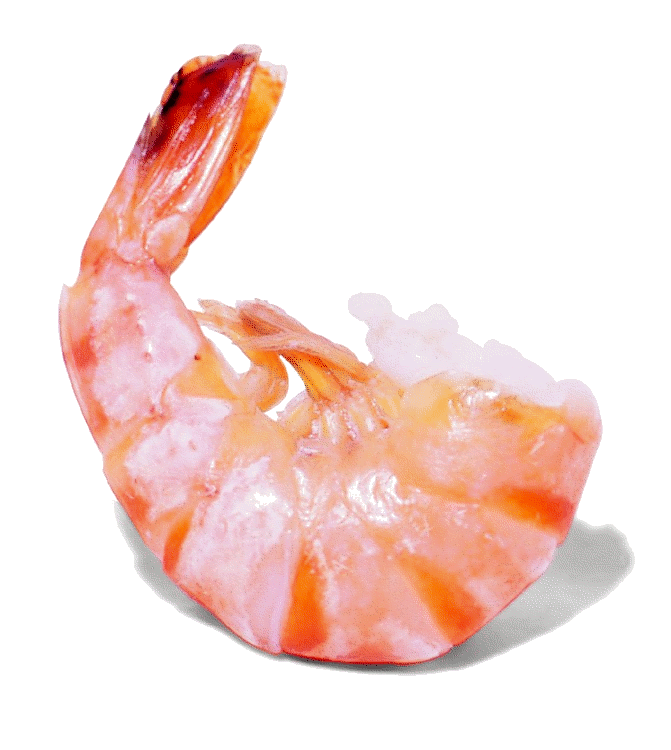 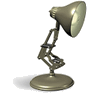 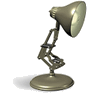 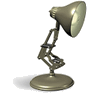 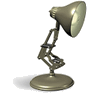 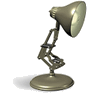 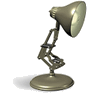 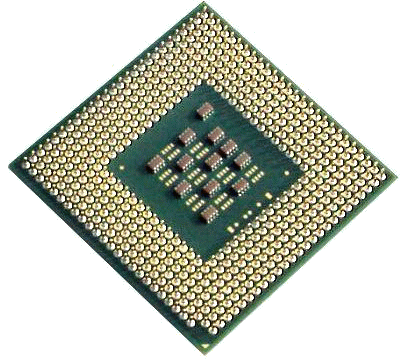 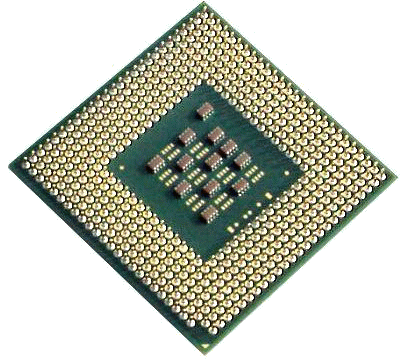 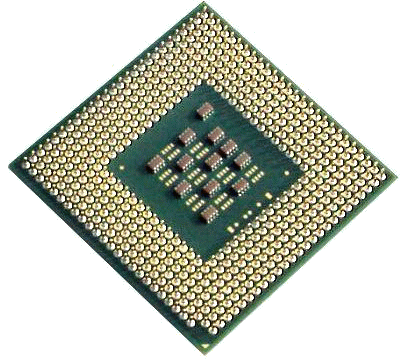 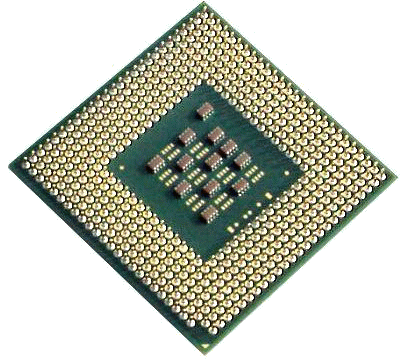 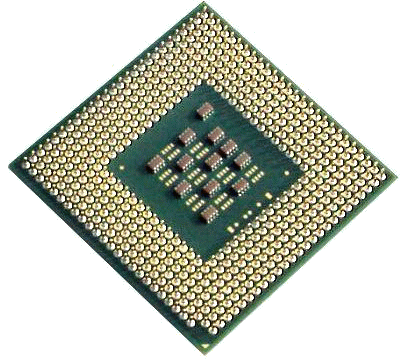 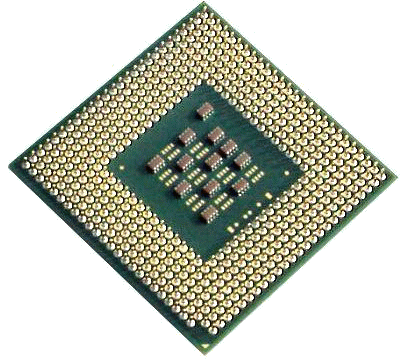 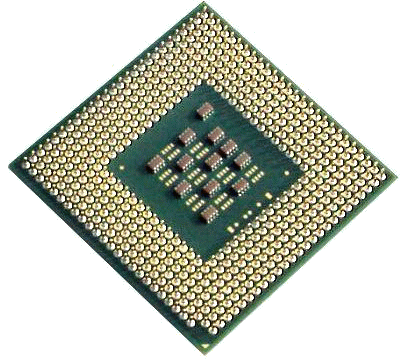 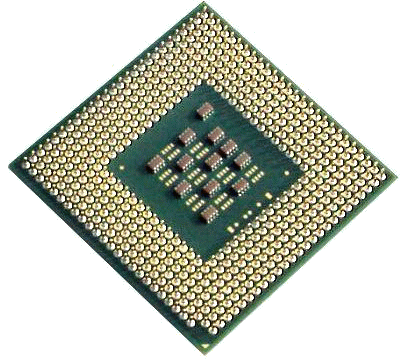 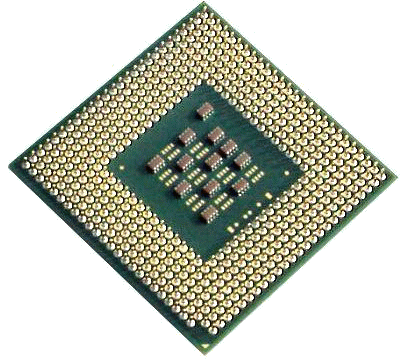 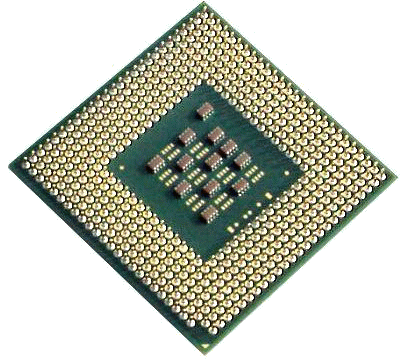 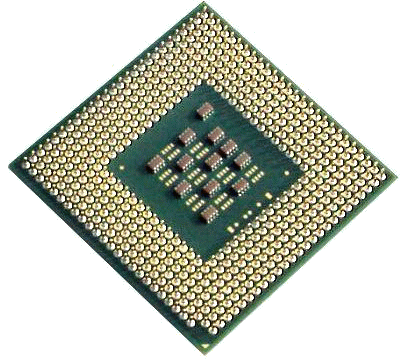 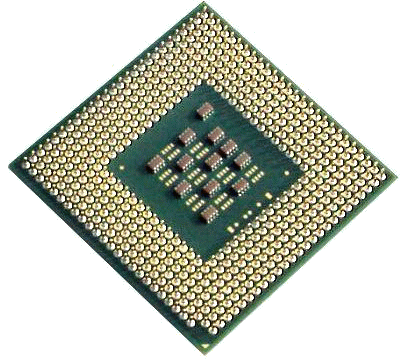 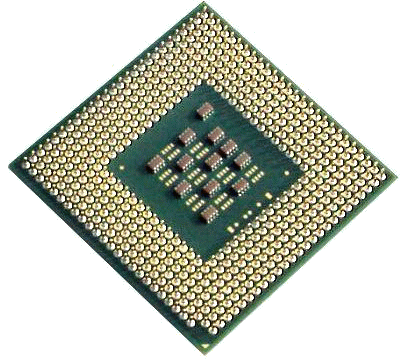 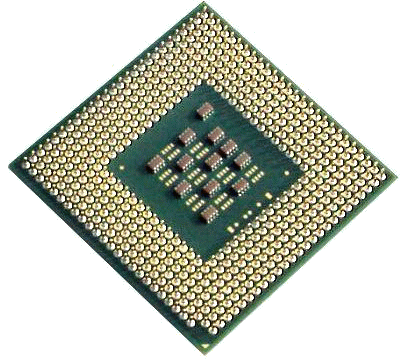 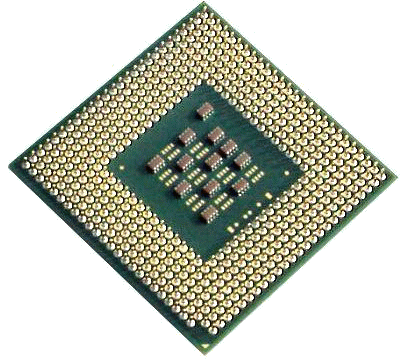 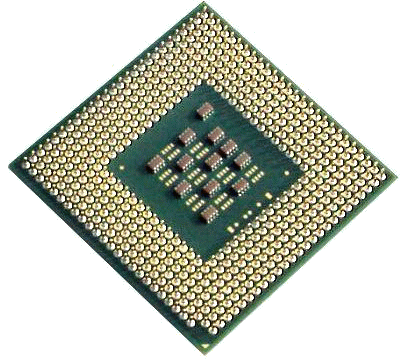 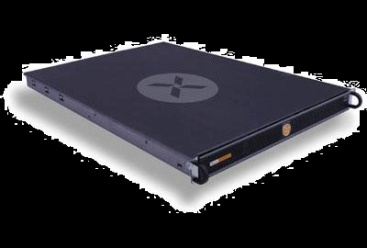 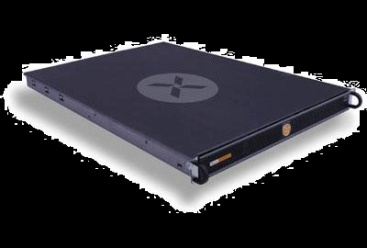 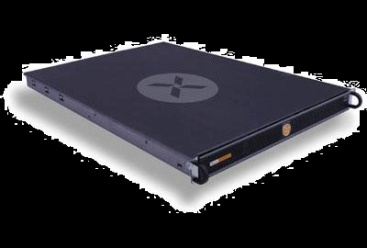 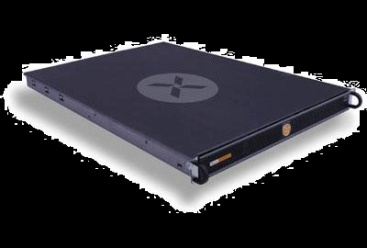 Four concurrent sets of VMs
BLAST    , SHRiMP      , QuantLib     , Aqsis
Cycling five times
Clone, do task, join
Shorter tasks
Range of 25-40 seconds: interactive service
Evil allocation
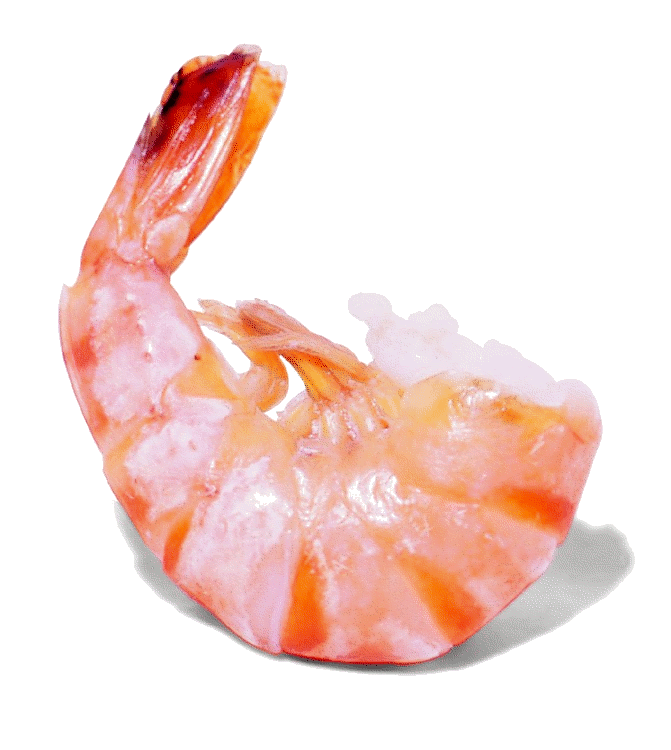 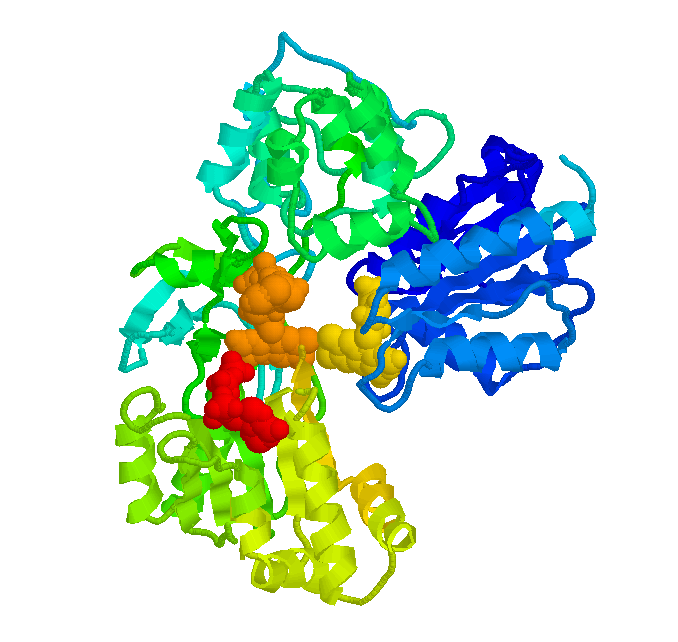 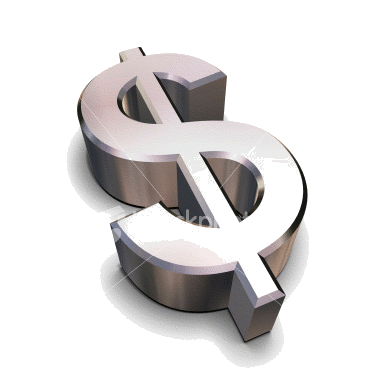 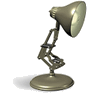 Throwing Everything At It
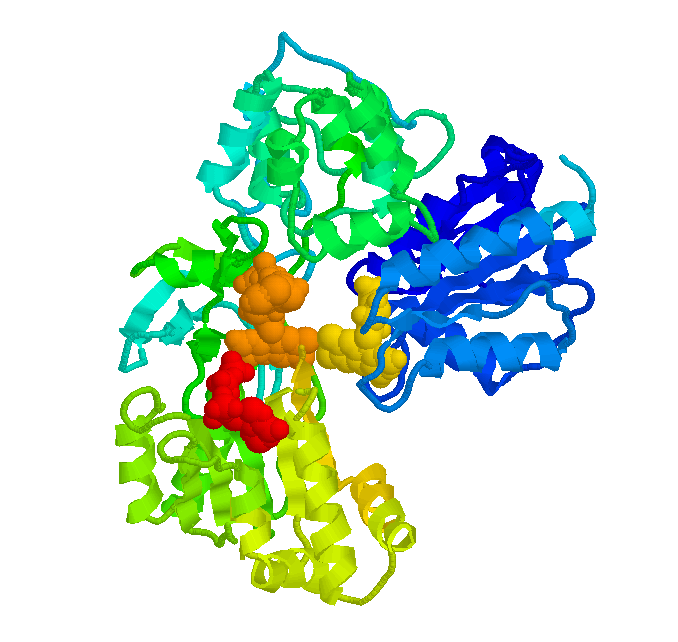 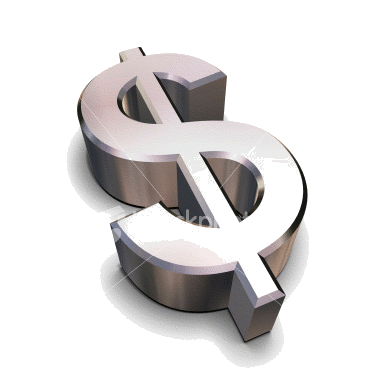 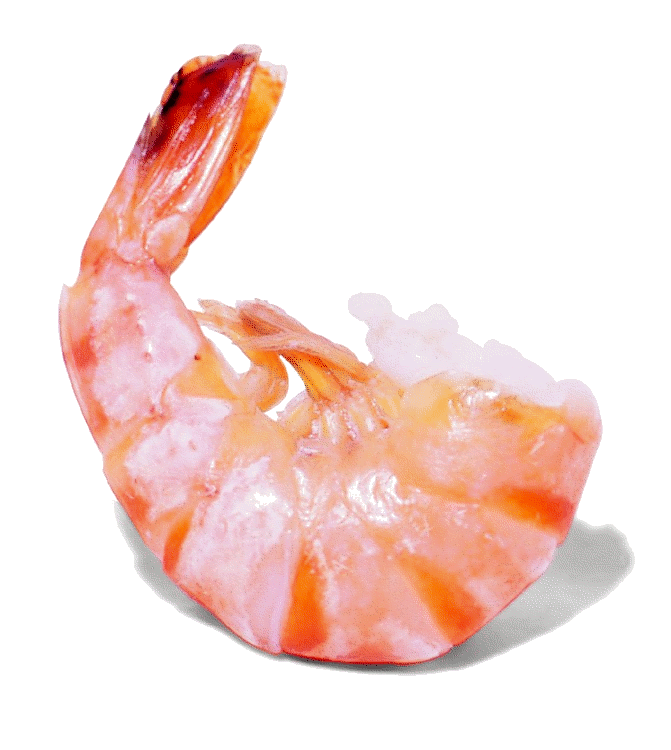 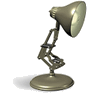 Fork. Process 128 x 100% CPU. Disappear.
30 Seconds
[Speaker Notes: Move this back in]
The Bottomline
Stateful, Swift and Scalable
800ms, 32VMs
≤ 7% runtime overhead
Only 40MBs on IO bottleneck, instead of 32GB
Intuitive, well-understood semantics
But how do use it?
SnowFlock API
tix = sf_request_ticket(howmany)
prepare_computation(tix.granted)
me = sf_clone(tix)
do_work(me)
if (me != 0)
	send_results_to_master()
	sf_sync()
else
	receive_results()
	sf_join(tix)
Just like UNIX fork()
Block…
scp … more in the future
Child VMs are gone
[Speaker Notes: Drive analogies with fork()]
Many Ways to Use SnowFlock
Add VM Fork to your code
Implement MPI with SnowFlock
Patchin, HPC Virt 09
Fun with Python scripting
SnowFlock-based job dispatcher
Clustered web server
Implement MapReduce with SnowFlock
Cloud/cluster manager
Present
Future
SnowFlock: VMs on-demand
Stateful, Swift and Scalable
VMs on-demand, when I need them, cheap
No more over-provisioning!
No load prediction
No pre-allocation
No idle VMs
No memory consolidation
No migration
Conclusion: SnowFlock In One Slide
VM fork: natural intuitive semantics
The cloud bottleneck is the IO
Clones need little parent state
Generate their own state
Exhibit common locality patterns
Sub-second cloning time
Negligible runtime overhead
Scalable: experiments with 128 processors
[Speaker Notes: Let people finish their questions]
Thanks!
andreslc@cs.toronto.edu
http://www.cs.toronto.edu/~andreslc
http://sysweb.cs.toronto.edu/snowflock

This slide is not endorsed by the conference chair 
Extra Slides
Disk
Just like memory
Multicast and heuristics
Virtual disk only for the “boot volume”
SnowFlock is good at cloning common contents
Big data in suitable FS
Future work
Just-in-Time Cloud
Opportunistically clone over the wide area
Use the cloud from your laptop
“Cloud bursting”, a form of cyber foraging
Memory-on-demand, heuristics
Prefetching, content-addressable storage
The Future of SnowFlock
SnowFlock + Big data
Make VMs agnostic to the file system
Allocate VMs based on data availability
The Abstract Data Type
Data + operations/transformations
Big data objects + VM-encapsulated operation?
SnowFlock API
mpirun –np 128

Hide behind parallel API (MPI)
Now you can use the cloud with unmodified apps
And well-known commands



Patchin, HPC Virt 09
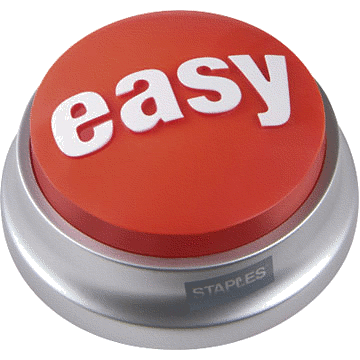 Memory on Demand Latency
Network
 (unicast)
Memtap logic
(map page)
Context switch
 to dom0
SnowFlock 
in hypervisor
Xen hypervisor
 (shadow  PT)
Page Fault (HW)
Memtap: Memory-on-demand
Dom0 - memtap
VM
paused
Maps
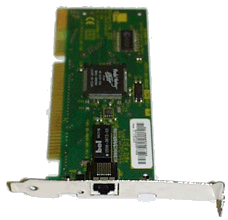 Page Table
9g056
9g056
Bitmap
R/W
c0ab6
bg756
bg756
776a5
Kick back
03ba4
0
1
1
1
1
00000
00000
9g056
Read-only
Shadow
Page 
Table
c0ab6
00000
00000
Kick
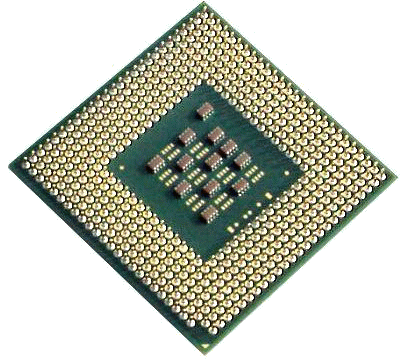 00000
Hypervisor
Page Fault
03ba4